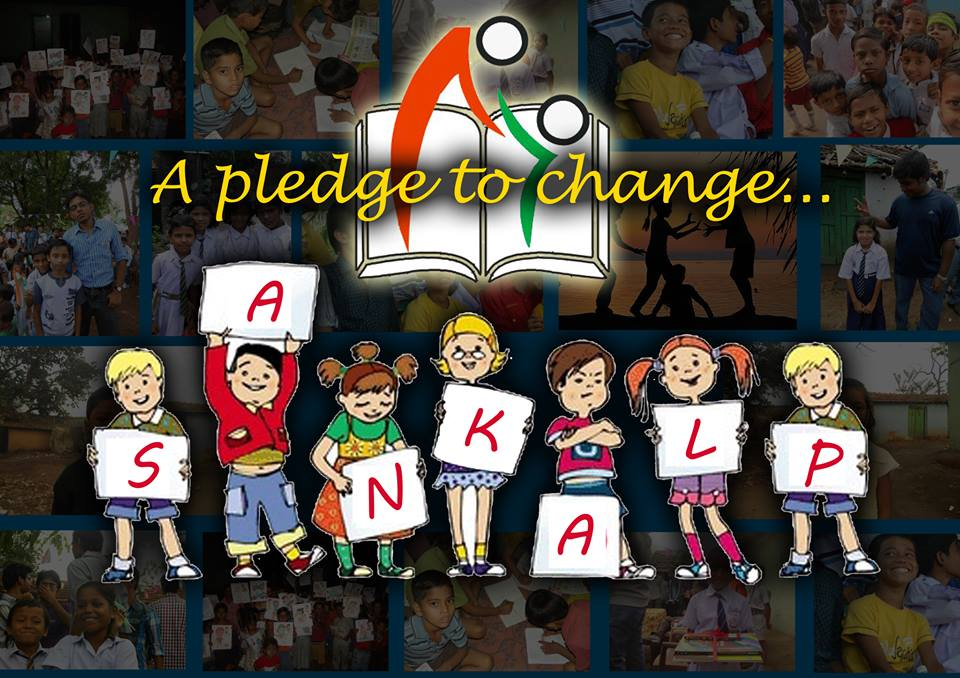 SPONSOR A CHILDBECOME A PART OF HIS FUTURE
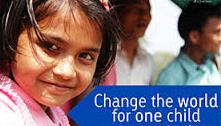 SITTU KUMAR
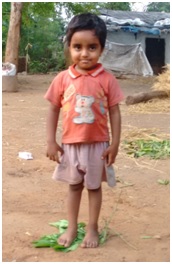 Class: Nursery
School: Gayatri Shiksha Niketan
Board of Education: CBSE
Monthly Income of Household: ₹3000
Area of Residence: Nepali Basti, Adityapur
No. of members in family: 4

Total Annual Expenditure on Education: ₹12450
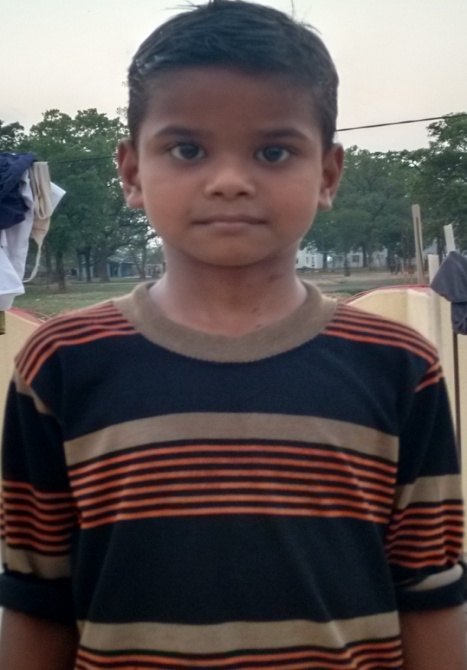 ROHIT KUMAR
Class: I
School: Gayatri Shiksha Niketan
Board of Education: CBSE
Monthly Income of Household: ₹8000
Area of Residence: Nepali Basti,  Adityapur
No. of members in family: 2

Total Annual Expenditure on Education: ₹17450
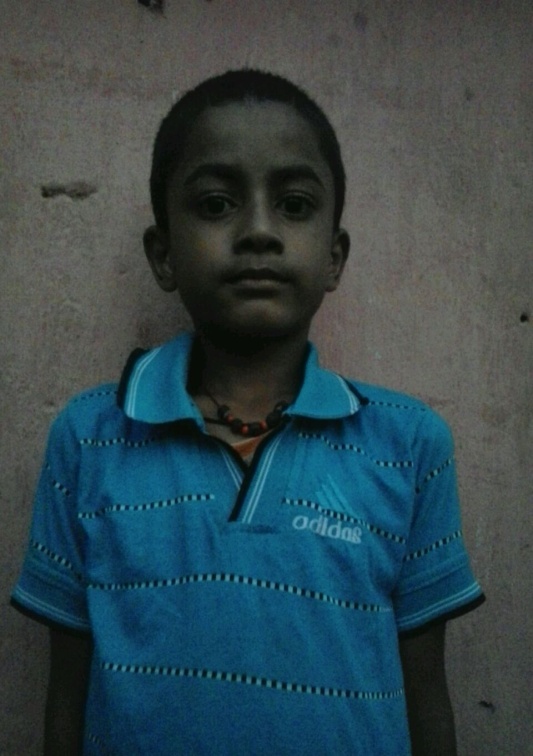 GANESH MAHATO
Class: I
School: Gayatri Shiksha Niketan
Board of Education: CBSE
Monthly Income of Household: ₹3000
Area of Residence: Nepali Basti,  Adityapur
No. of members in family: 5

Total Annual Expenditure on Education: ₹17450
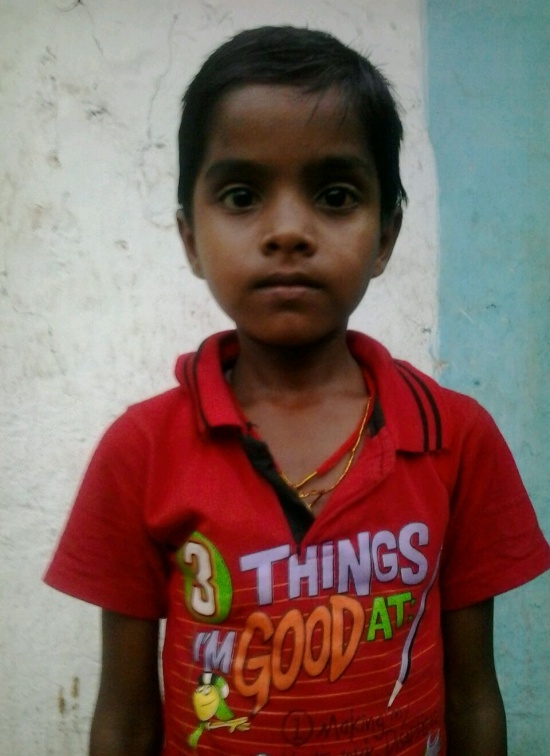 SONU KUMAR
Class: II
School: Gayatri Shiksha Niketan
Board of Education: CBSE
Monthly Income of Household: ₹3000
Area of Residence: Nepali Basti,  Adityapur
No. of members in family: 3


Total Annual Expenditure on Education: ₹16500
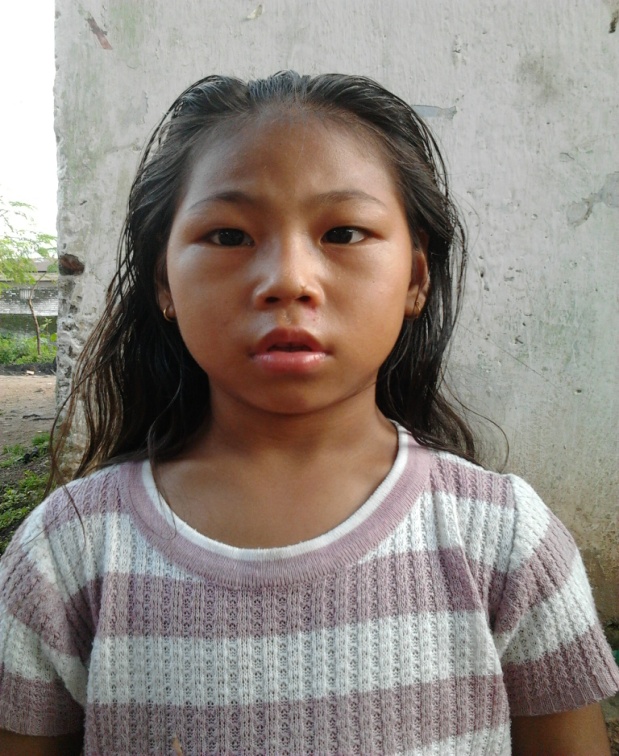 KUSUM KUMARI
Class: III
School: Gayatri Shiksha Niketan
Board of Education: CBSE
Monthly Income of Household: ₹2900
Area of Residence: Nepali Basti,  Adityapur
No. of members in family: 4

Total Annual Expenditure on Education: ₹15850
SUBHASH THAPA
PHOTO:NA
Class: IV
School: Gayatri Shiksha Niketan
Board of Education: CBSE
Monthly Income of Household: ₹3300
No. of members in family: 4

Total Annual Expenditure on Education: ₹17050
KARAN KUMAR SHARMA
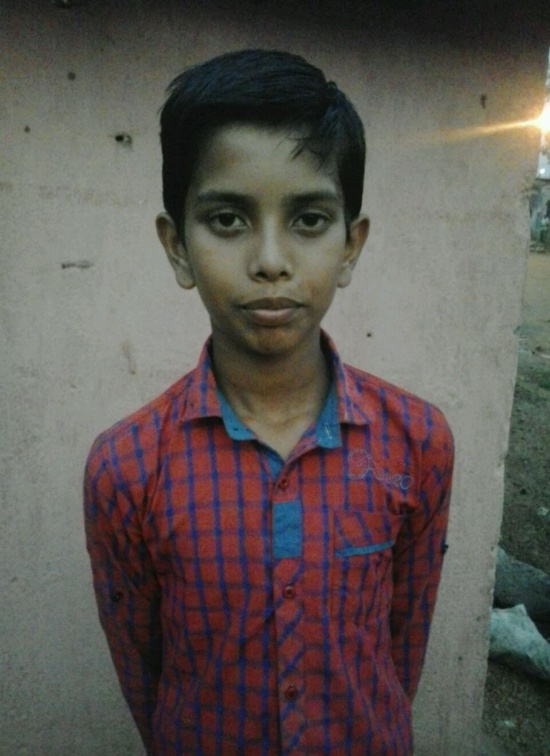 Class: V
School: Gayatri Shiksha Niketan
Board of Education: CBSE
Monthly Income of Household: ₹3500
Area of Residence: Nepali Basti,  Adityapur
No. of members in family: 5

Total Annual Expenditure on Education: ₹13900
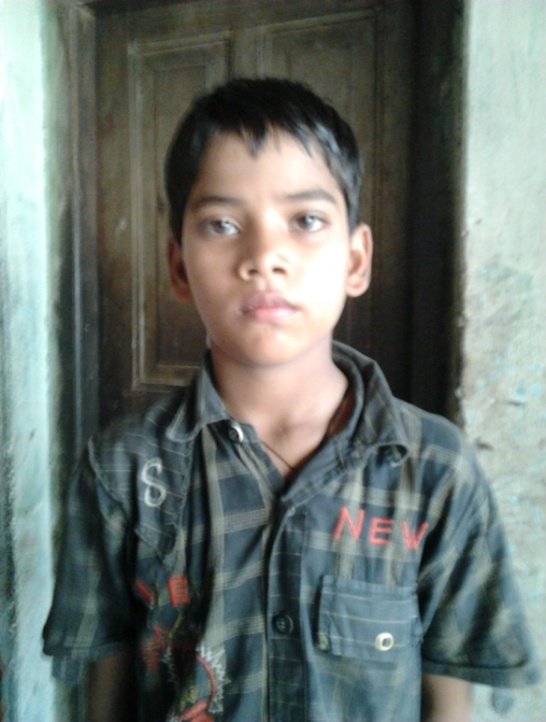 AMAN KUMAR SHARMA
Class: V
School: Gayatri Shiksha Niketan
Board of Education: CBSE
Monthly Income of Household: ₹3500
Area of Residence: Nepali Basti,  Adityapur
 No. of members in family: 5

Total Annual Expenditure on Education: ₹13900
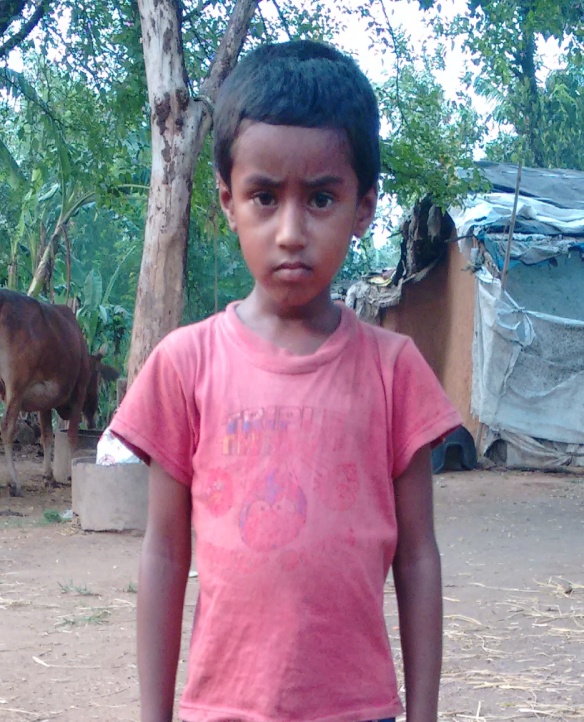 BITTU KUMAR
Class: UKG
School: Victoria Public School
Board of Education: CBSE
Monthly Income of Household: ₹3000
Area of Residence: Nepali Basti,  Adityapur
No. of members in family: 4

Total Annual Expenditure on Education: ₹10620
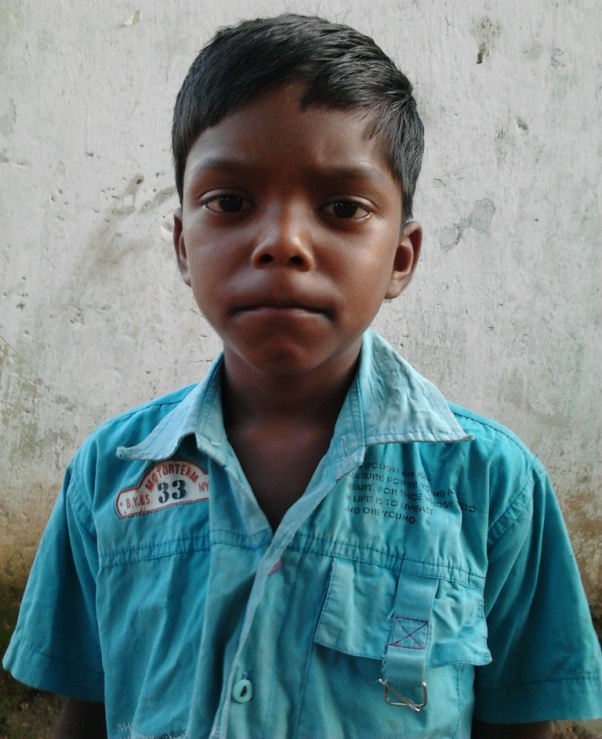 RIJU MAL
Class: III
School: Victoria Public School
Board of Education: CBSE
Monthly Income of Household: ₹2000
Area of Residence: Nepali Basti,  Adityapur
No. of members in family: 4

Total Annual Expenditure on Education: ₹10650
LIGHTEN SOMEONE’S WORLD
Be a part of our Mission Education Campaign
These children belong to the underprivileged section of society and cannot afford their educational fee and other expenditure
They are currently sponsored thru Sankalp’s Central Fund
You can share Sankalp’s fund allocation to these children by becoming their individual sponsors 
This will help Sankalp save its funds and focus on more such needy children to be identified by undertaking ground level surveys in nearby tribal areas
“If we did all the things we were capable of, we would astound ourselves”- Thomas A. Edison
STUDENTS CURRENTLY SPONSORED BY ALUMNIS/INDEPENDENT SOCIAL ENTHUSIASTS THRU SANKALP
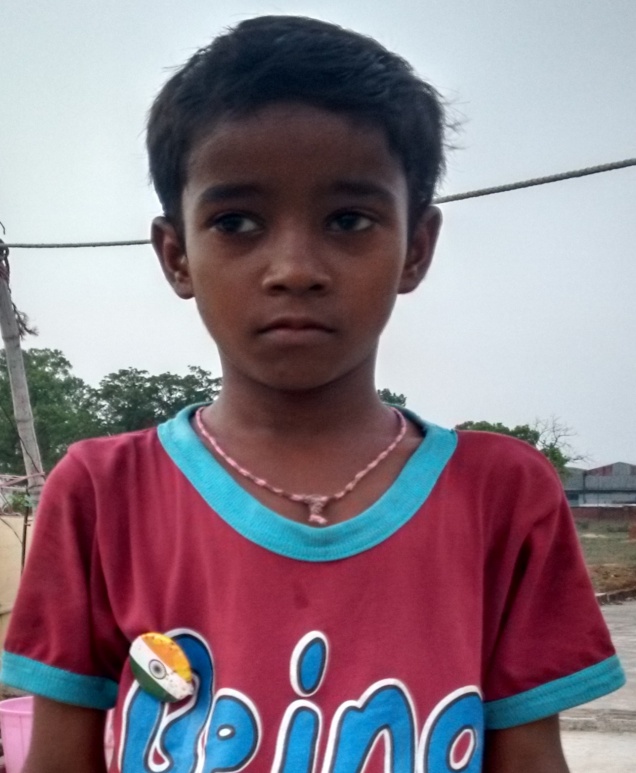 TAPAN KUMAR
Class: UKG
School: Gayatri Shiksha Niketan
Board of Education: CBSE
Monthly Income of Household: ₹5000
No. of members in family: 5

Total Annual Expenditure on Education: ₹16600
Sponsored by: SM KASTUAR TRUST
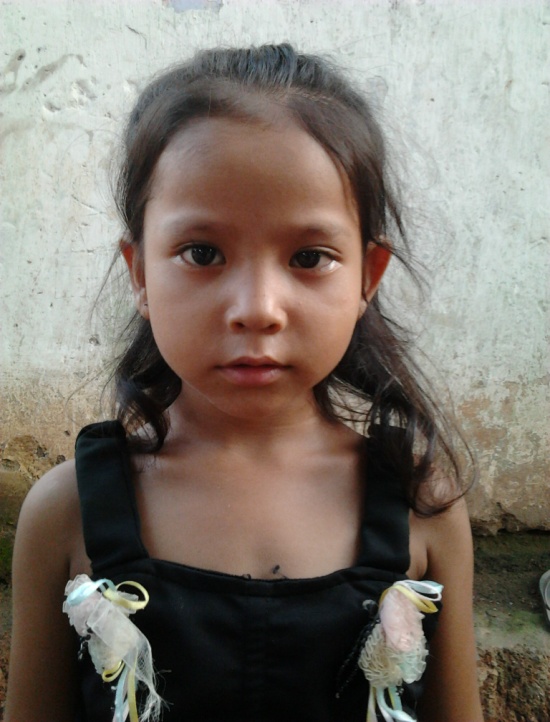 NANDINI KUMARI
Class: I
School: Gayatri Shiksha Niketan
Board of Education: CBSE
Monthly Income of Household: ₹1000
No. of members in family: 4

Total Annual Expenditure on Education: ₹16200
Sponsored by: MS. SNEHA PRIYADARSHI
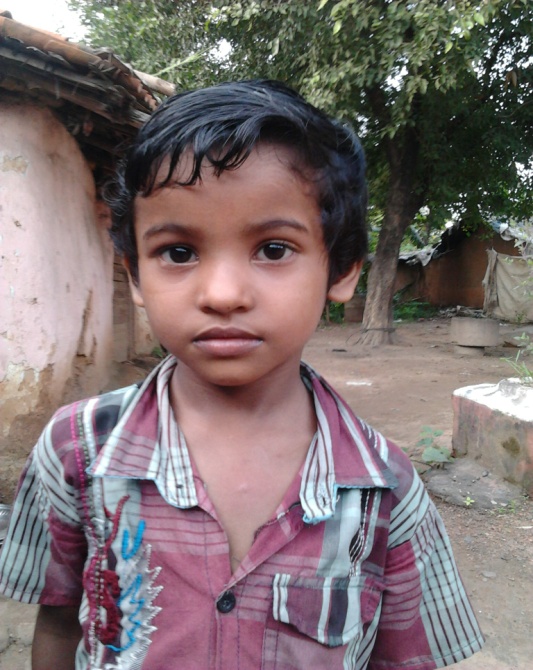 SABITA PATRA
Class: II
School: Gayatri Shiksha Niketan
Board of Education: CBSE
Monthly Income of Household: ₹3000
No. of members in family: 4

Total Annual Expenditure on Education: ₹15600
Sponsored by: MR. PRABHAKAR NAHAK
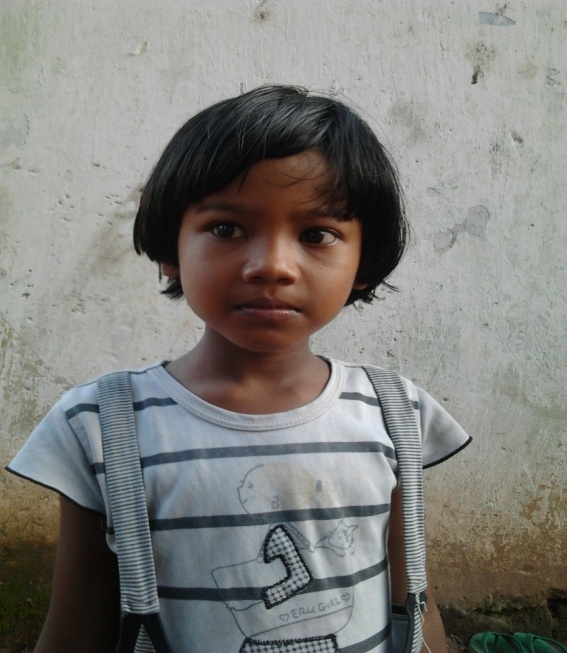 MOUSAMI PATRA
Class: III
School: SriKrishna Public School
Board of Education: ICSE
Monthly Income of Household: ₹3000
No. of members in family: 4

Total Annual Expenditure on Education: ₹18100
Sponsored by: MR. MANPREET SINGH ARORA
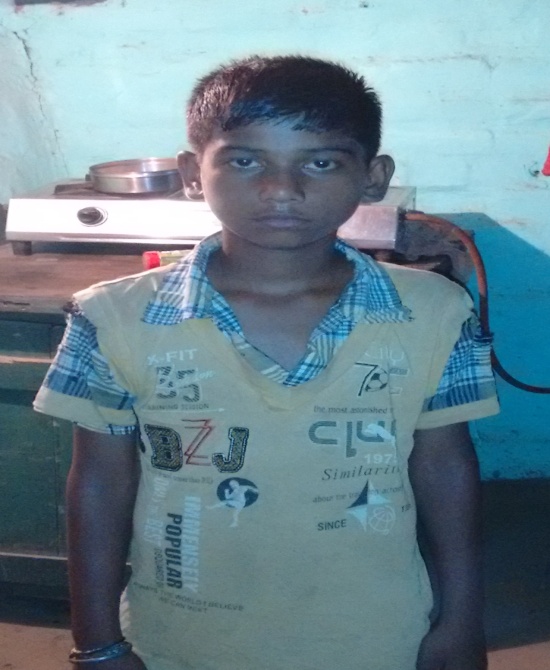 GOURAV KUMAR
Class: III
School: Victoria Public School
Board of Education: CBSE
Monthly Income of Household: ₹5000
No. of members in family: 5

Total Annual Expenditure on Education: ₹10650
Sponsored by: MR. MANOJ KUMAR PATEL
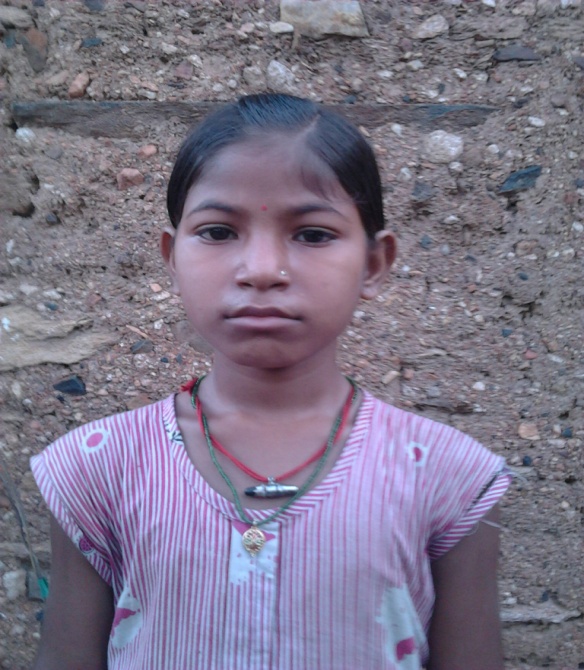 KAJAL KUMARI
Class: IV
School: Gayatri Shiksha Niketan
Board of Education: CBSE
Monthly Income of Household: ₹3500
No. of members in family: 5

Total Annual Expenditure on Education: ₹17050
Sponsored by: MR. PRAKASH SWARNAKAR
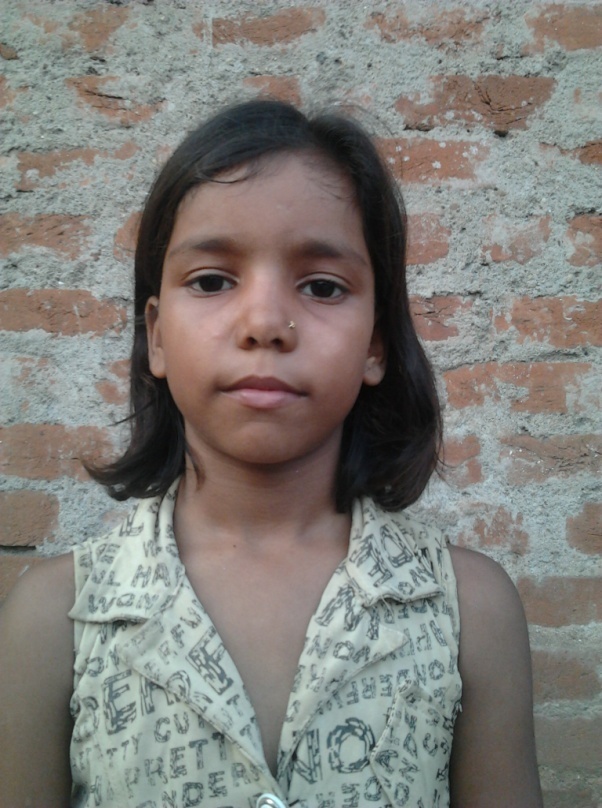 RIYA KUMARI
Class: IV
School: Gayatri Shiksha Niketan
Board of Education: CBSE
Monthly Income of Household: ₹3000
No. of members in family: 6

Total Annual Expenditure on Education: ₹16550
Sponsored by: MR. ABHISHEK PRAJAPATI
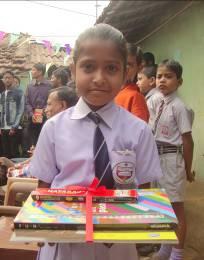 SIMRAN ADHIKARI
Class:  VI
School: Central Public School
Board of Education: CBSE
Monthly Income of Household: ₹3500
No. of members in family: 5

Total Annual Expenditure on Education: ₹16850
Sponsored by: MR. VIVEK SHARMA
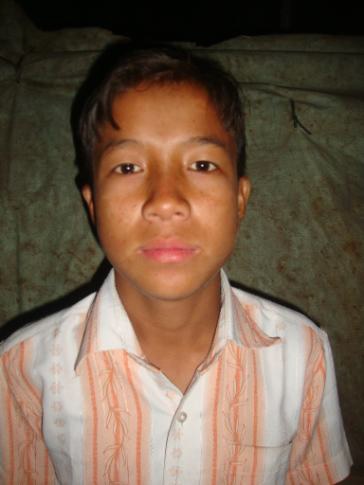 YAM KUMAR
Class: IX
School: Gayatri Shiksha Niketan
Board of Education: JAC
Monthly Income of Household: ₹3300
No. of members in family: 4

Total Annual Expenditure on Education: ₹16850
Sponsored by: MR. PANKAJ SONI
“You have not lived today until you have done something for someone who can never repay you.”
www.sankalpnitjamshedpur.org